Муниципальное казенное дошкольное образовательное учреждение Аннинский детский сад № 7 общеразвивающего вида
«Игровые технологии»
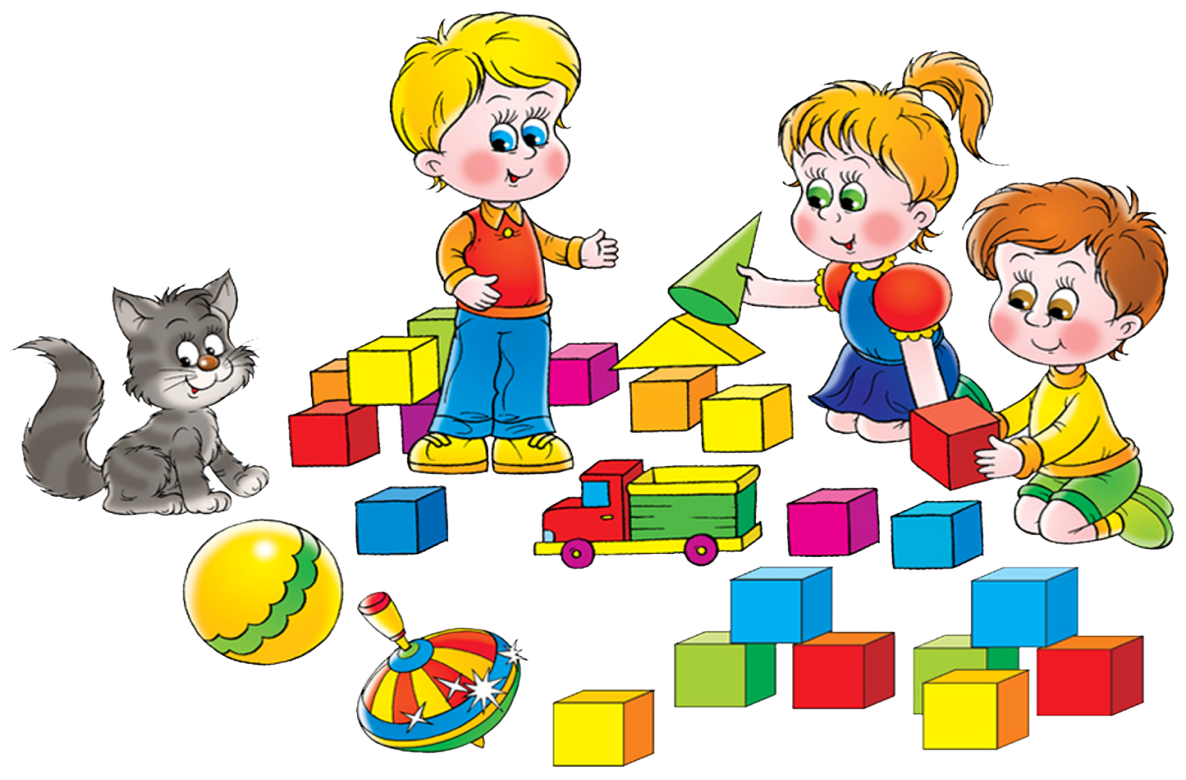 Подготовила: Кумицкая Елена Викторовна,           
                             воспитатель ВКК.
Анна
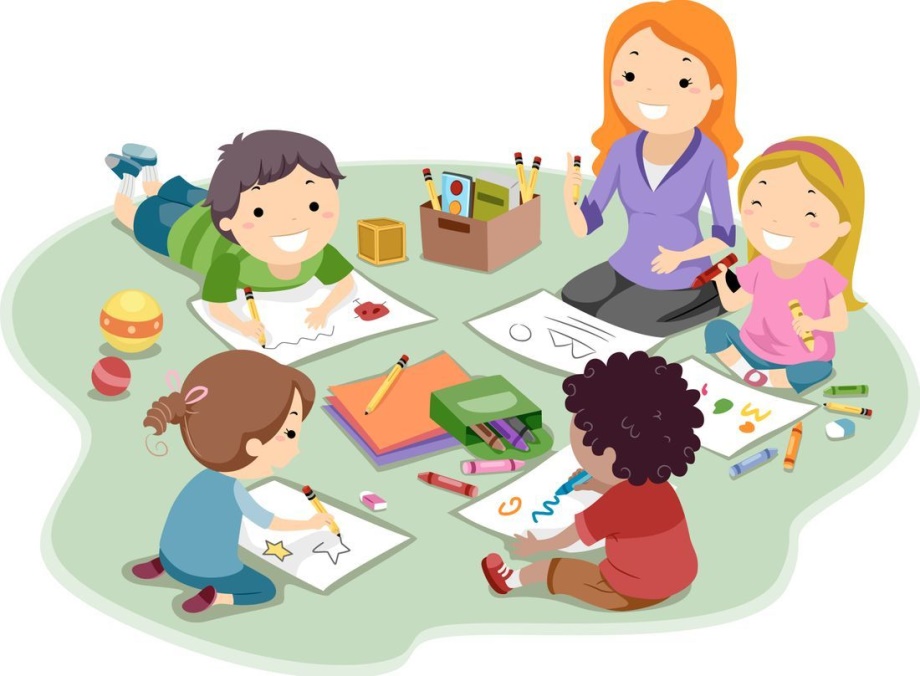 «Без игры нет и не может быть полноценного умственного развития. Игра- это огромное светлое окно, через которое в духовный мир ребёнка вливается живительный поток представлений, понятий окружающего мира. Игра-это искра, зажигающая огонёк пытливости и 
любознательности»             
   В.А.Сухомлинский
Главная цель игровой технологии - 
создание полноценной мотивационной основы для формирования навыков и умений деятельности в зависимости от условий функционирования дошкольного учреждения и уровня развития детей.
                                               Задачи:
Достигнуть высокого уровня мотивации, осознанной потребности в усвоении знаний и умений за счёт собственной активности ребёнка.
Подобрать средства, активизирующие деятельность детей и повышающие её результативность.
Сделать воспитательный процесс управляемым.
Достоинства игровых технологий
игра мотивирует, стимулирует и активизирует познавательные процессы детей - внимание, восприятие, мышление, запоминание и воображение;
игра, востребовав полученные знания, повышает их прочность;
одним из главных достоинств является повышение интереса к изучаемому объекту практически у всех детей в группе;
посредством игры задействуется “ближняя перспектива” в обучении;
игра позволяет гармонично сочетать эмоциональное и логическое усвоение знаний, за счет чего дети получают прочные, осознанные и прочувствованные знания.
Значение игровой технологии
не в том,  что  она является  развлечением  и 
 отдыхом,  а  в  том,  что  при  правильном  
руководстве  становится:  способом  обучения; 
деятельностью для реализации  творчества;  
методом  терапии;  первым  шагом социализации ребёнка в обществе. 
компонент игровой технологии- непосредственное  и  систематическое  общение педагога и детей.
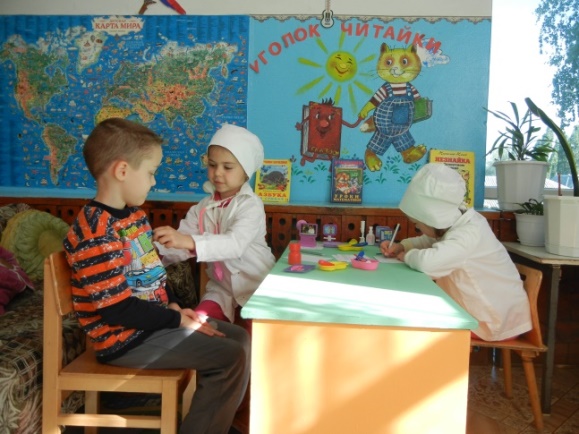 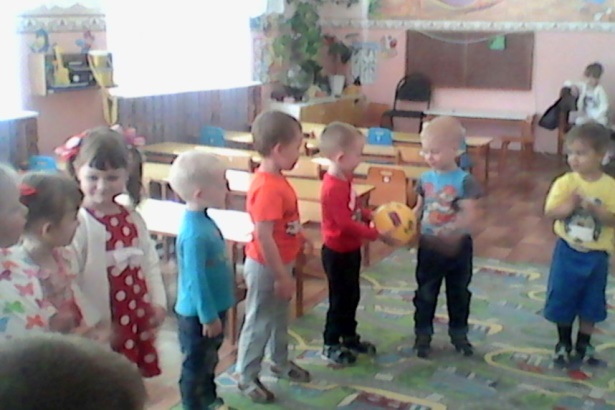 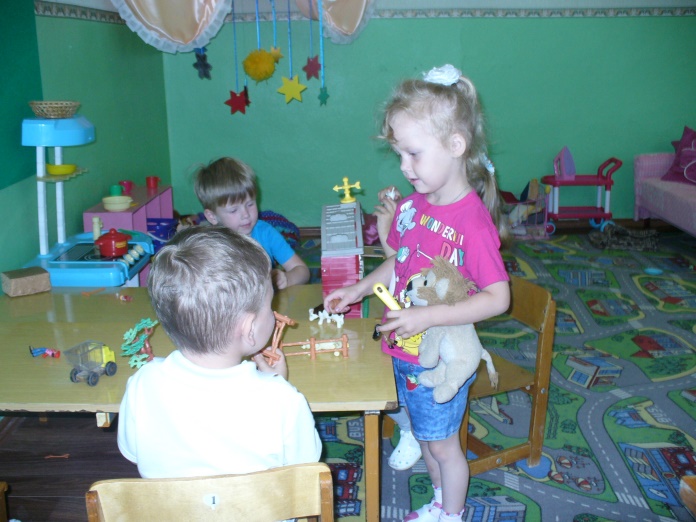 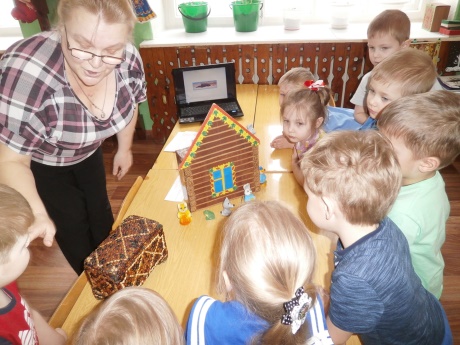 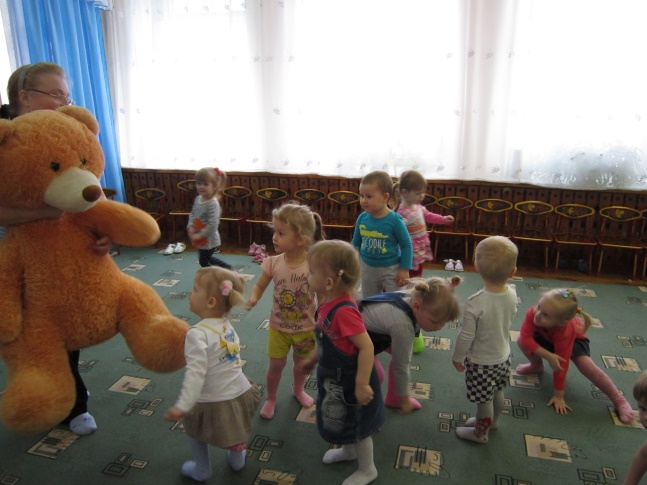 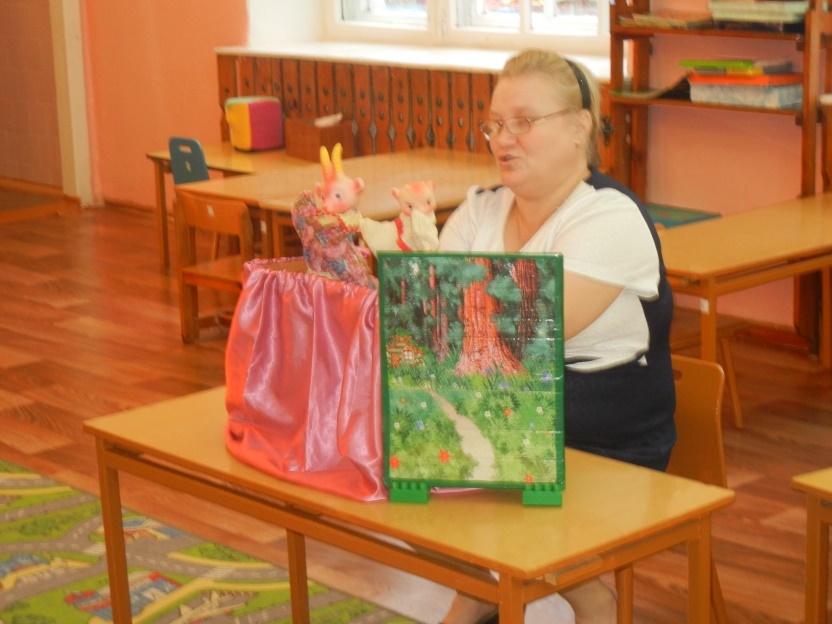 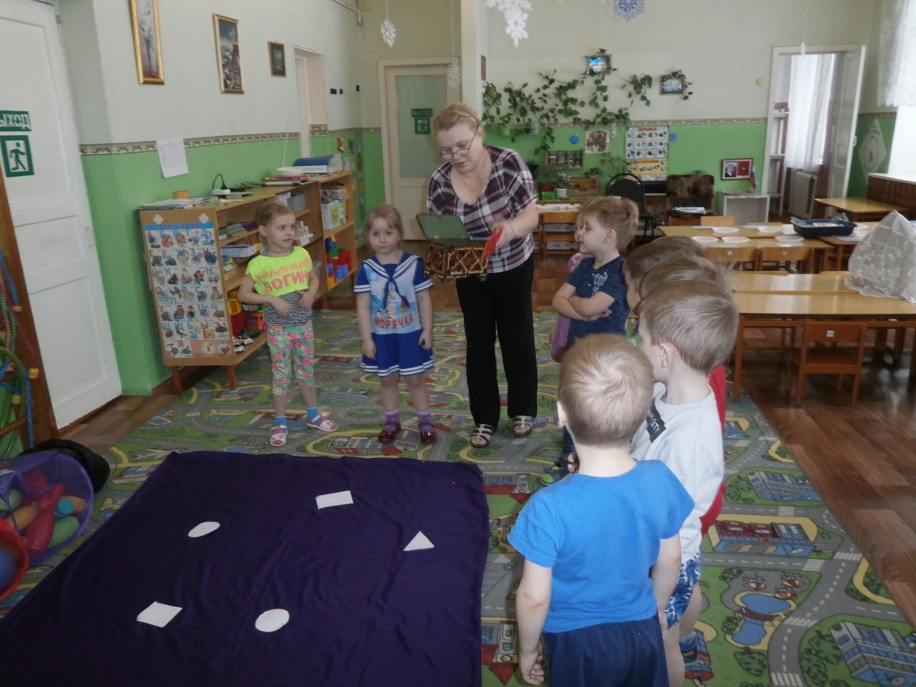 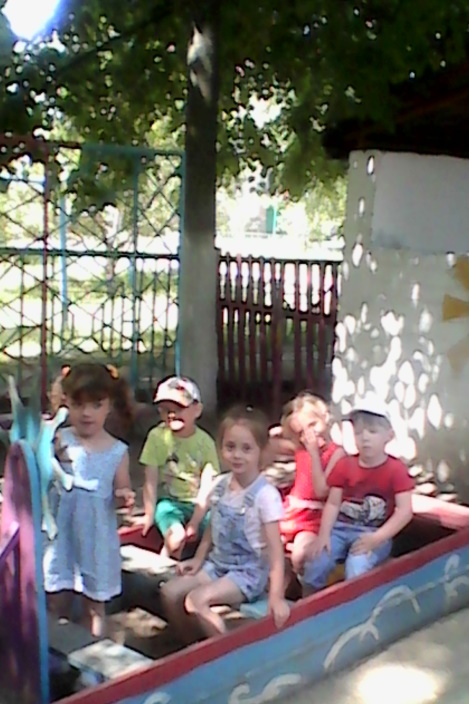 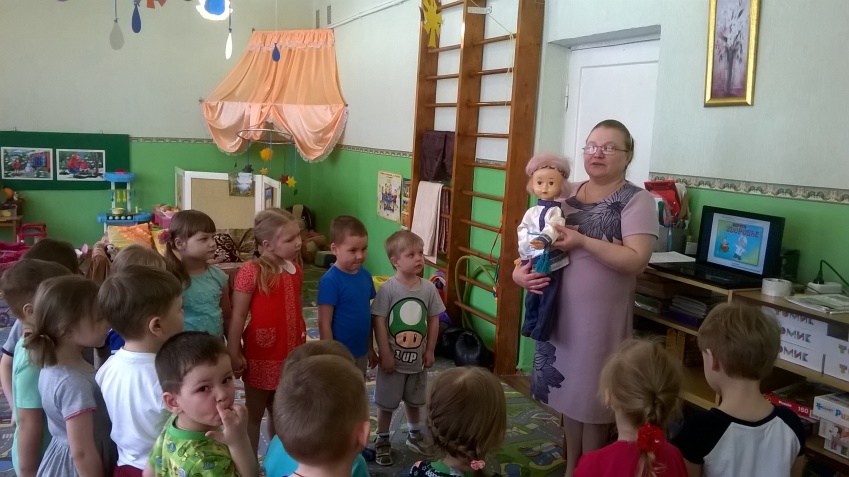 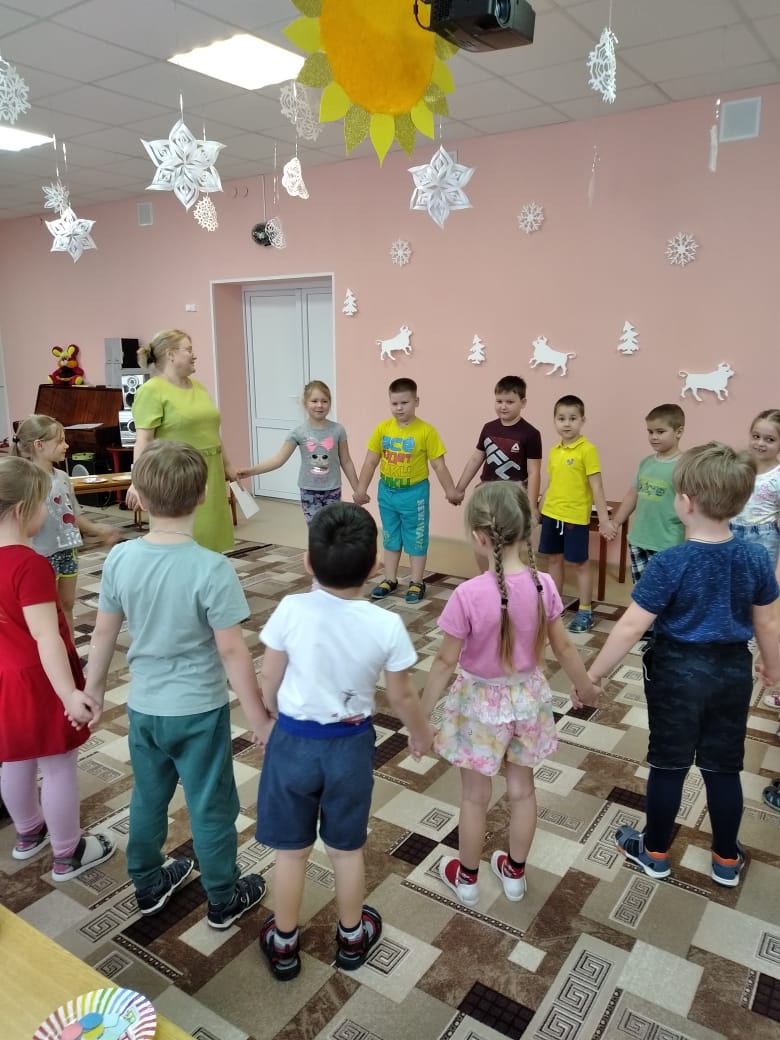 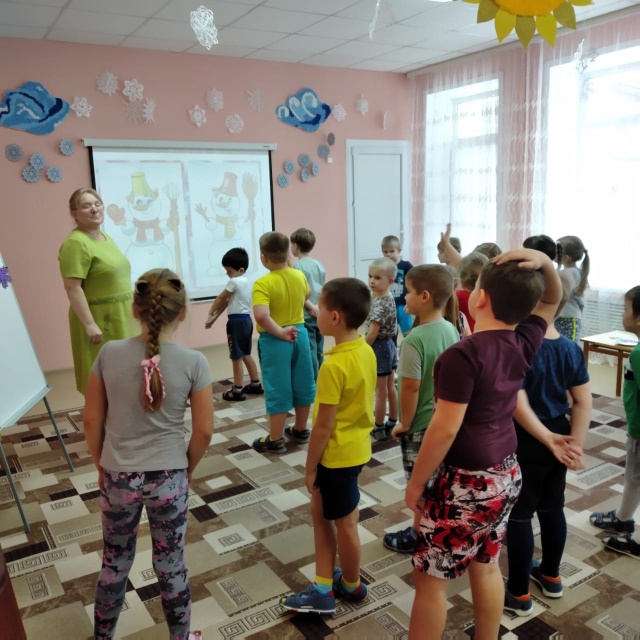 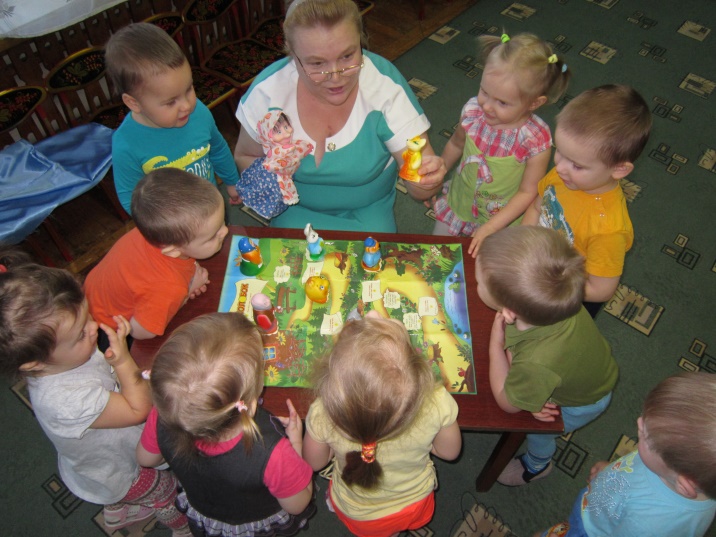 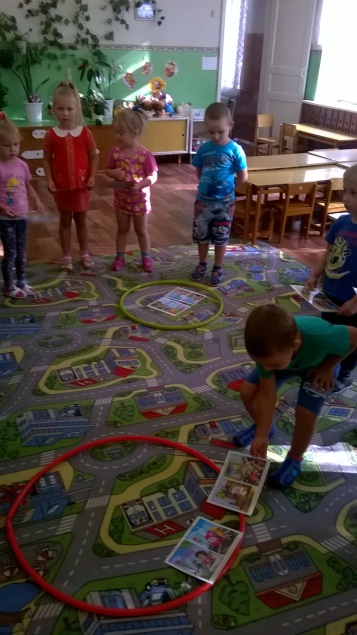 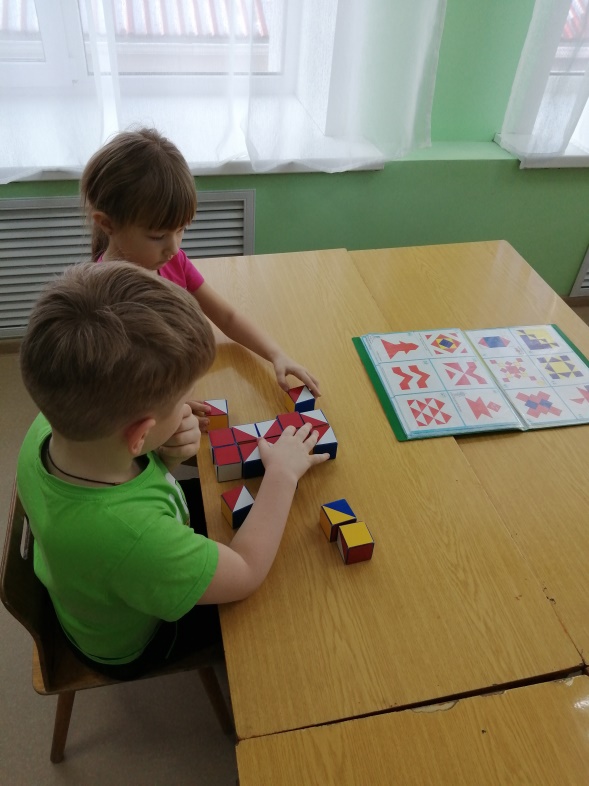 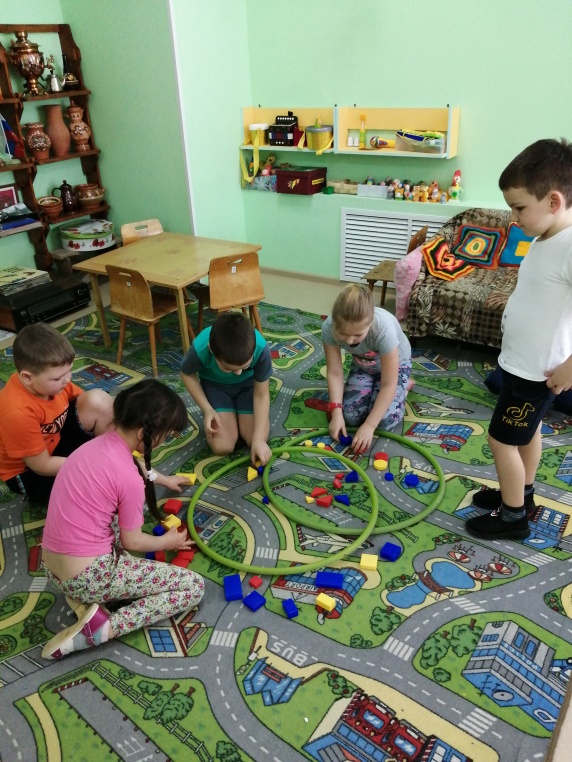 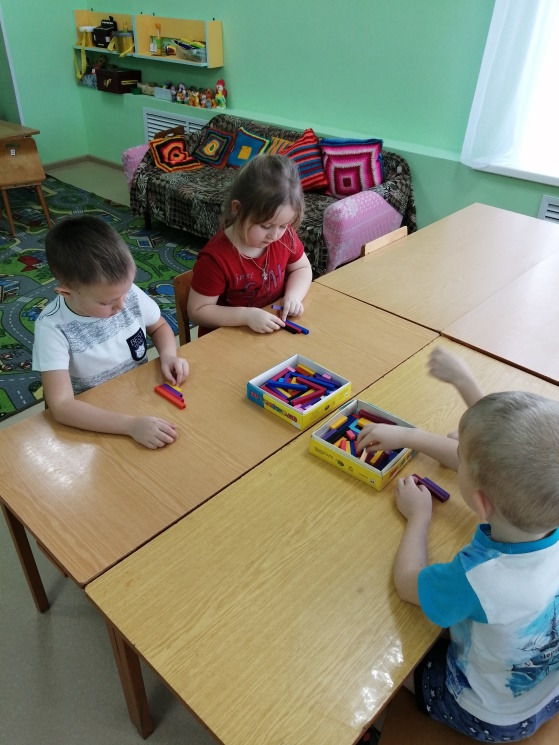 В какие бы игры не играли наши воспитанники, нужно быть не рядом, а вместе с ними. Уважать личность каждого ребёнка, учитывать индивидуальные особенности. Только такое партнерство и сотрудничество воспитателя с детьми в игре создает зону ближайшего развития самостоятельной игры детей. 







Таким образом сам ребёнок становится активным и полноценным участником образовательного процесса, что отвечает сути Федерального Государственного Стандарта Дошкольного Образования.

Дайте детству наиграться ! Дайте детству состояться !
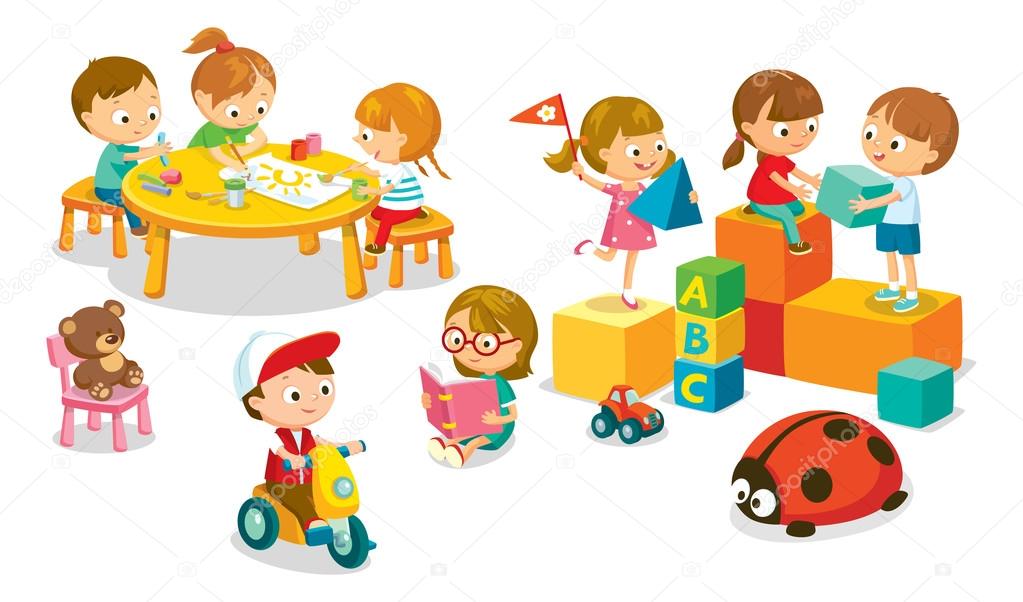